ЈЕДНАЧИНЕ
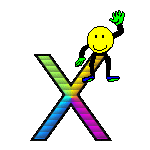 ДА ПОНОВИМО
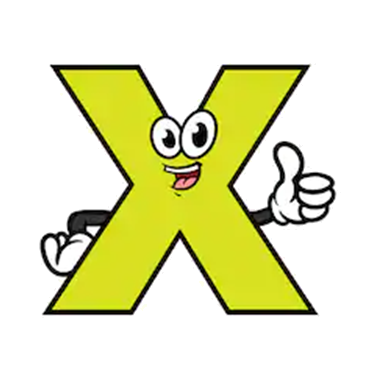 X : 6 = 4
28 : 7 = 4
Непознати дјељеник израчунавамо када количник помножимо са дјелиоцем.
КОЛИЧНИК
27 : X = 3
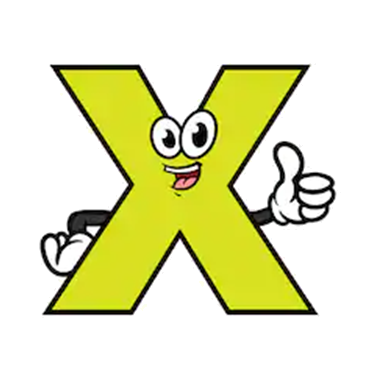 ДЈЕЉЕНИК
ДЈЕЛИЛАЦ
Непознати дјелилац израчунавамо када дјељеник подијелимо са количником.
1. Ријеши једначине и провјери рјешења.
а)
X : 6 = 9
б)   42 : X = 7
X = 42 : 7
X = 9  6
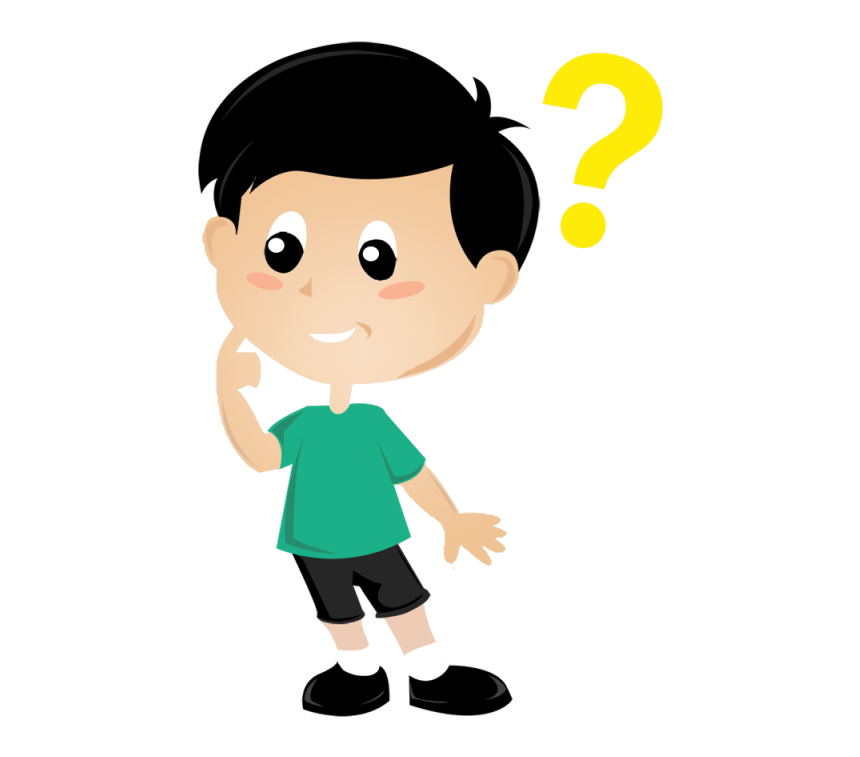 X = 6
X = 54
Пр: 54 : 6 = 9
Пр: 42 : 6 = 7
2. Дјељеник је 63, а количник 9. Одреди дјелилац!
63 : X = 9
X = 63 : 9
X = 7
Пр: 63 : 7 = 9
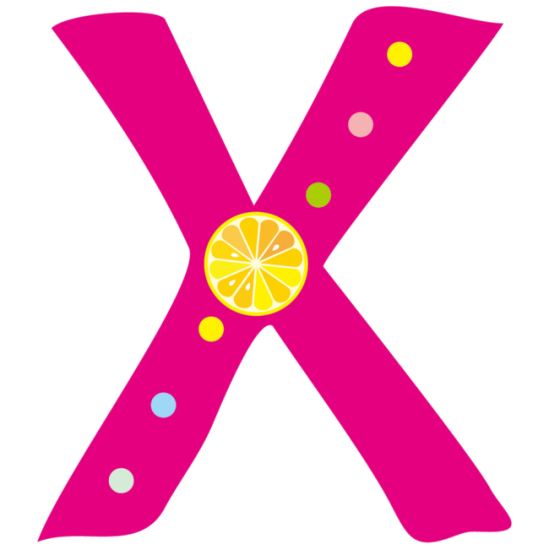 3. Ако непознати број умањимо 5 пута, добићемо
    број 18. Одреди непознати број!
X : 5 = 18
X = 18  5
X = ?
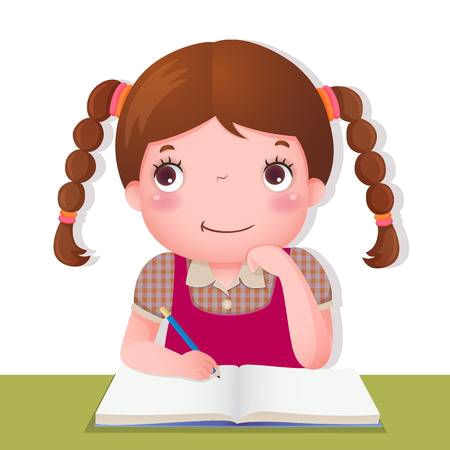 X = 90
Пр: 90 : 5 = 18
4. Дјељеник је најмањи број девете десетице, а количник
    је највећи једноцифрени број. Одреди дјелилац!
81 : X = 9
X = 81 : 9
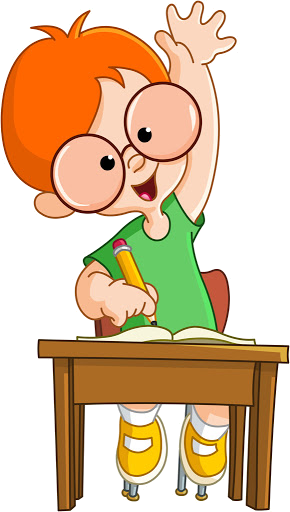 X = 9
Пр: 81 : 9 = 9
5. Јован је имао пуну кутију кликера. Подијелио је тројици
    другова по 7 кликера. Колико је кликера Јован имао у
    кутији?
X : 3 = 7
X = 7  3
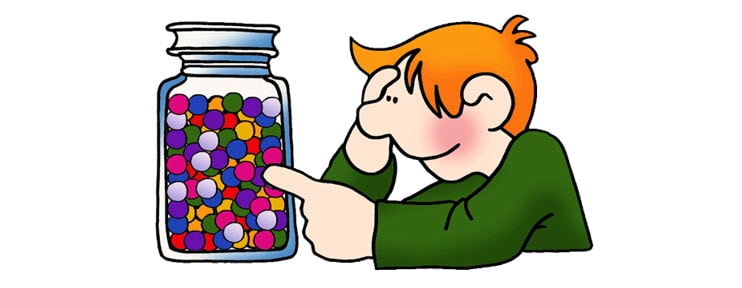 X = 21
Пр: 21 : 3 = 7
Јован је имао 21 кликер у кутији.